Further Steps for Improving Soil NOx Estimates in CMAQ
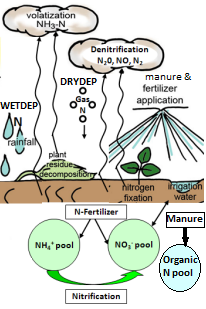 *Adapted from Cooter et al., 2012
Quazi Ziaur Rasool, Rui Zhang, Benjamin Lash, Daniel S. Cohan

Rice University, Houston, TX
14th Annual CMAS Conference, UNC-Chapel Hill
October 5, 2015
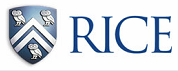 Why study soil NOx?
NOx contributes to:
Ozone and PM formation 
Net cooling of the climate 
N deposition  and acid rain 
Soil NOx ~ 19% of Global NOx Budget (Vinken et al. 2014)
Large underestimations and uncertainties in Soil NOx inventories
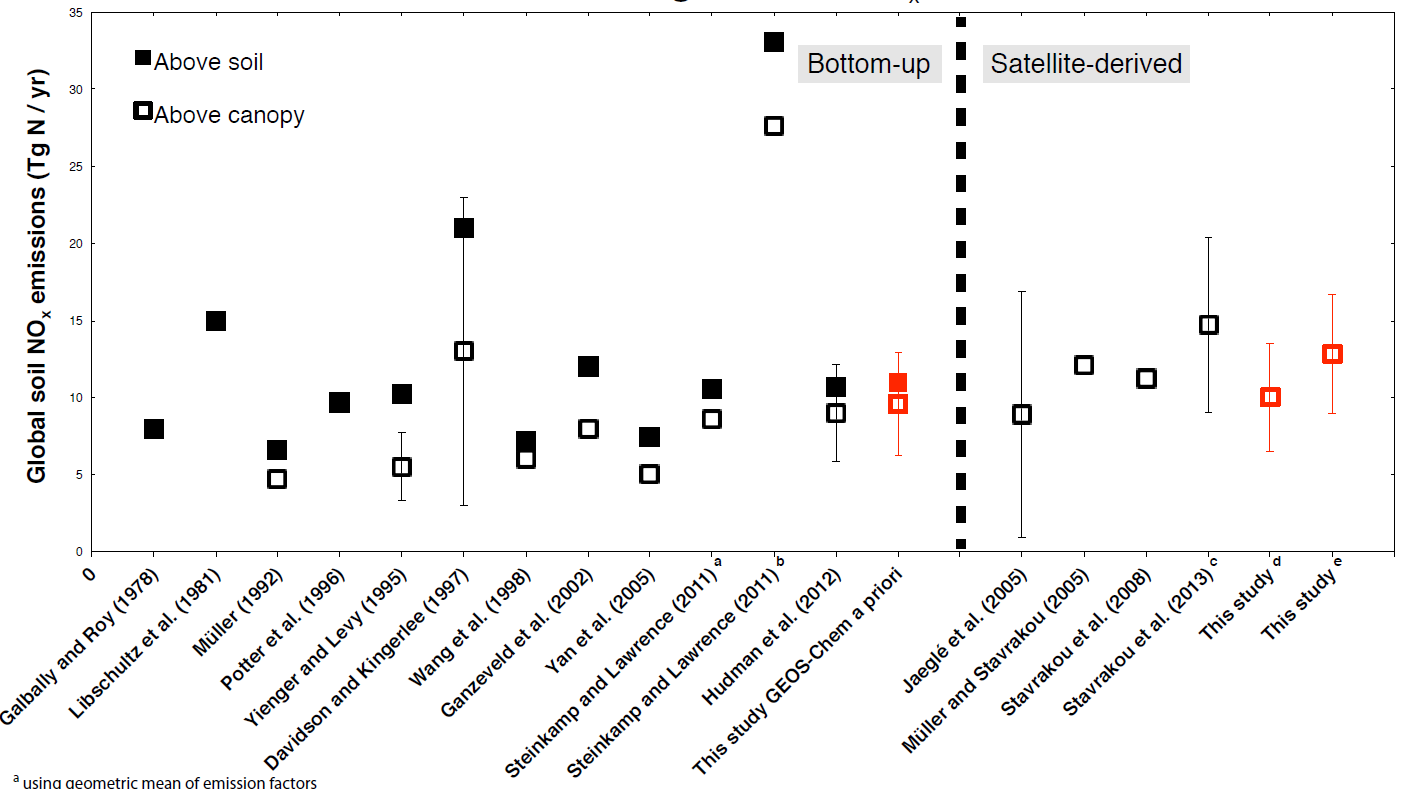 Extrapolated
12.9
10
9.6
9
6.2
Conservative
OMI 
Top-down
2
[Source: Vinken et al., ACP 2014]
Formation of Soil NO
Biotic (Nitrification-Denitrification):
Microbial action on soil N                                                           
All sources of N can be converted to NO3--N 
Abiotic (Chemo-denitrification): 
non-enzymatic conversion of NO2− or NO3−
low pH; higher NH4+ ,NO2−, reduced metal, organic matter and moisture

                 NH4+              NH2OH            HNO          NO            NO2-
                                                             NO            NO2-           NO3-
(NH4+-N + NO3--N + Organic N)
Microbial Nitrification
Org-N
Fe2+ ; H+
Mineralization
Microbial Denitrification
NO
Chemo-denitrification
[Source: Pilegaard, Phil Trans R Soc B 2013 
and Medinets et al., Soil Bio & Biochem 2015]
Affected by soil pH, moisture, Temp.;  N availability & Vegetation type
3
Berkeley Dalhousie Soil NO Parameterization (BDSNP) vs. standard Yienger & Levy scheme in CMAQ
[Source: Hudman et al, ACP 2012]
4
Enhancements to BDSNP
Uses biomes from CMAQ fine-resolution LSM (Pleim-Xiu)
North American or global biome emission factors
Uses EPIC dynamic daily fertilizer fields in place of fixed
Created a stand-alone (offline) version
Allows rapid creation of soil NO inventories and testing of sensitivities to fertilizer application, input parameters, etc.
Uses meteorological fields but not photochemical model
Requires assumptions for N-deposition to soils
5
BDSNP Soil NO scheme implemented in CMAQ v5.0.2
Soil NO Flux = A’(Biome, Soil Nitrogen (Deposition, Fertilizer)) x f(T) x g(θ) x 
Pulse(Dry Period) x Canopy Reduction
Biome Emission Factors
(LU/LC + climate zones)
(Steinkamp and Lawrence, 2011)
Old: GEOS-Chem LSM
New: Pleim-Xiu LSM from CMAQ (NLCD40 land use category - option of Global and North American emission factors )
Fertilizer
Old: Potter (2010) for 1994-2001
New: Daily EPIC simulation for 2011
Deposition
Inline BDSNP: Deposition from CMAQ
Offline BDSNP: 
Uses deposition fields from benchmarked run
Potter or EPIC Fertilizer N pool data
Soil N = Biome N + Deposition N +  Fertilizer N
Meteorology (WRF) and 
Land Surface Model (Pleim Xiu)
Soil Temperature (T) and Soil Moisture (θ) for emission response
Antecedent dry period length for Pulse Emission Factor
Radiation/wind/pressure for Canopy Reduction Factor
Soil NO Emission Rate
6
Soil biome/Land Use Dataset Comparison
GEOS-Chem Biome map (0.25° x 0.25°)*
CMAQ MODIS NLCD40 biome map (12 km)*
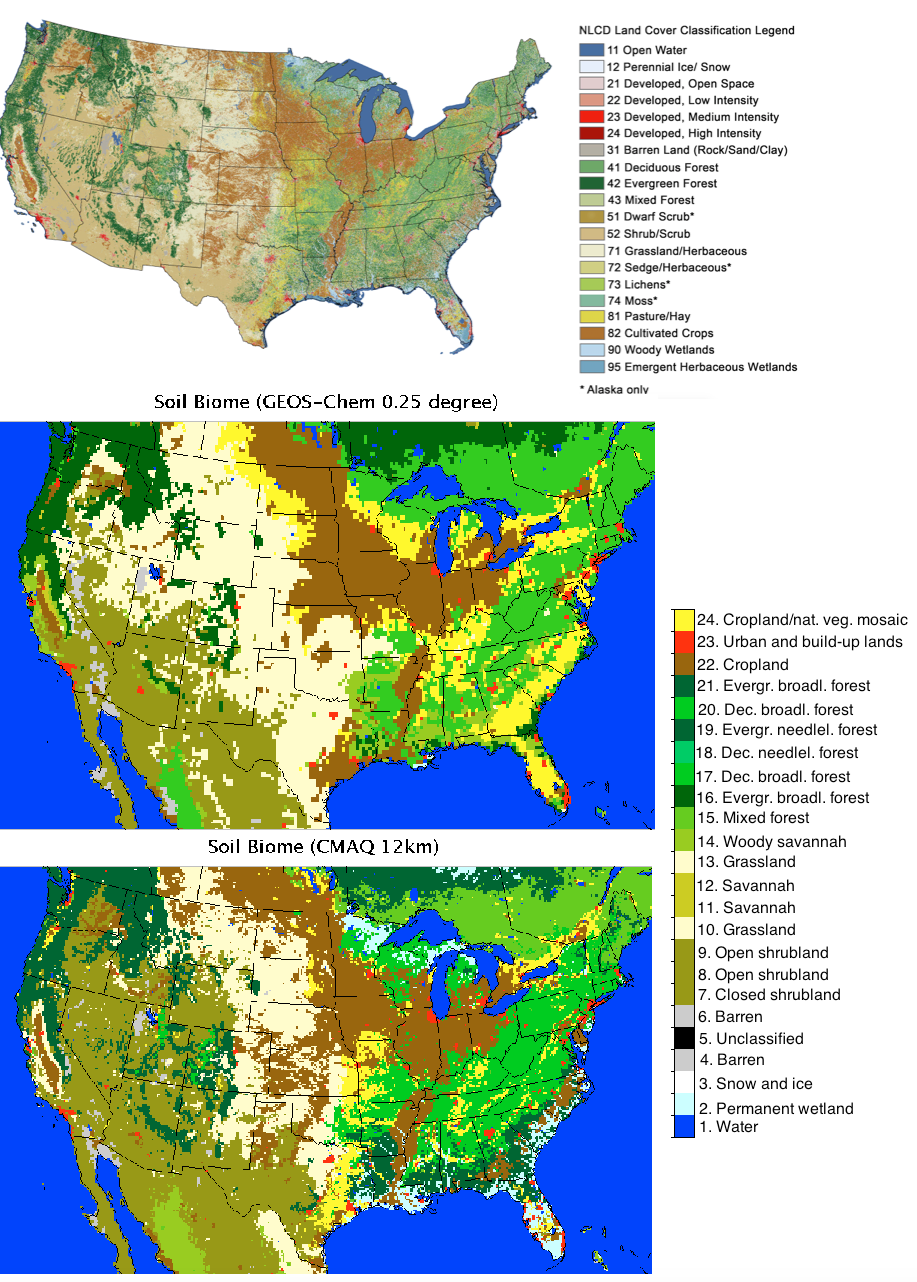 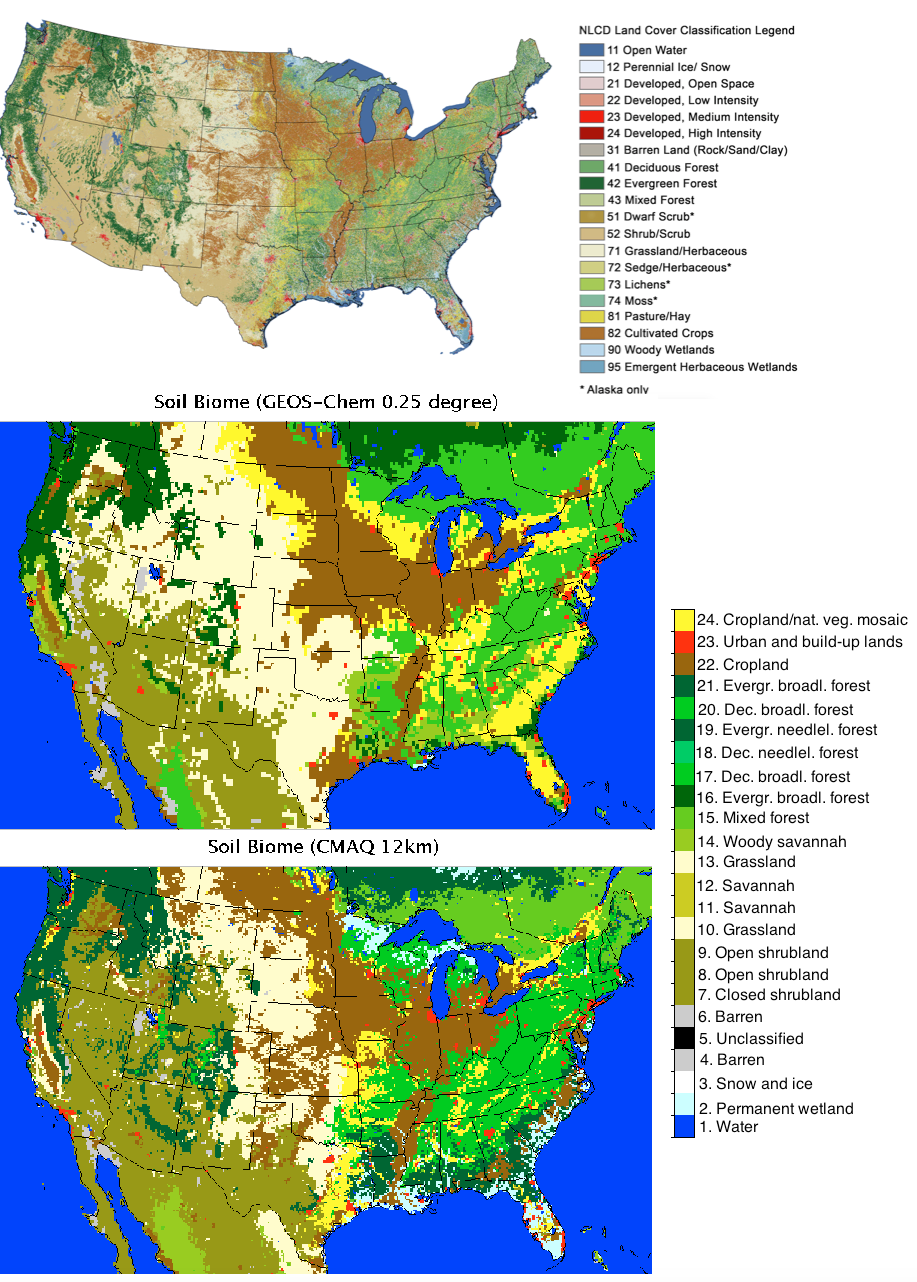 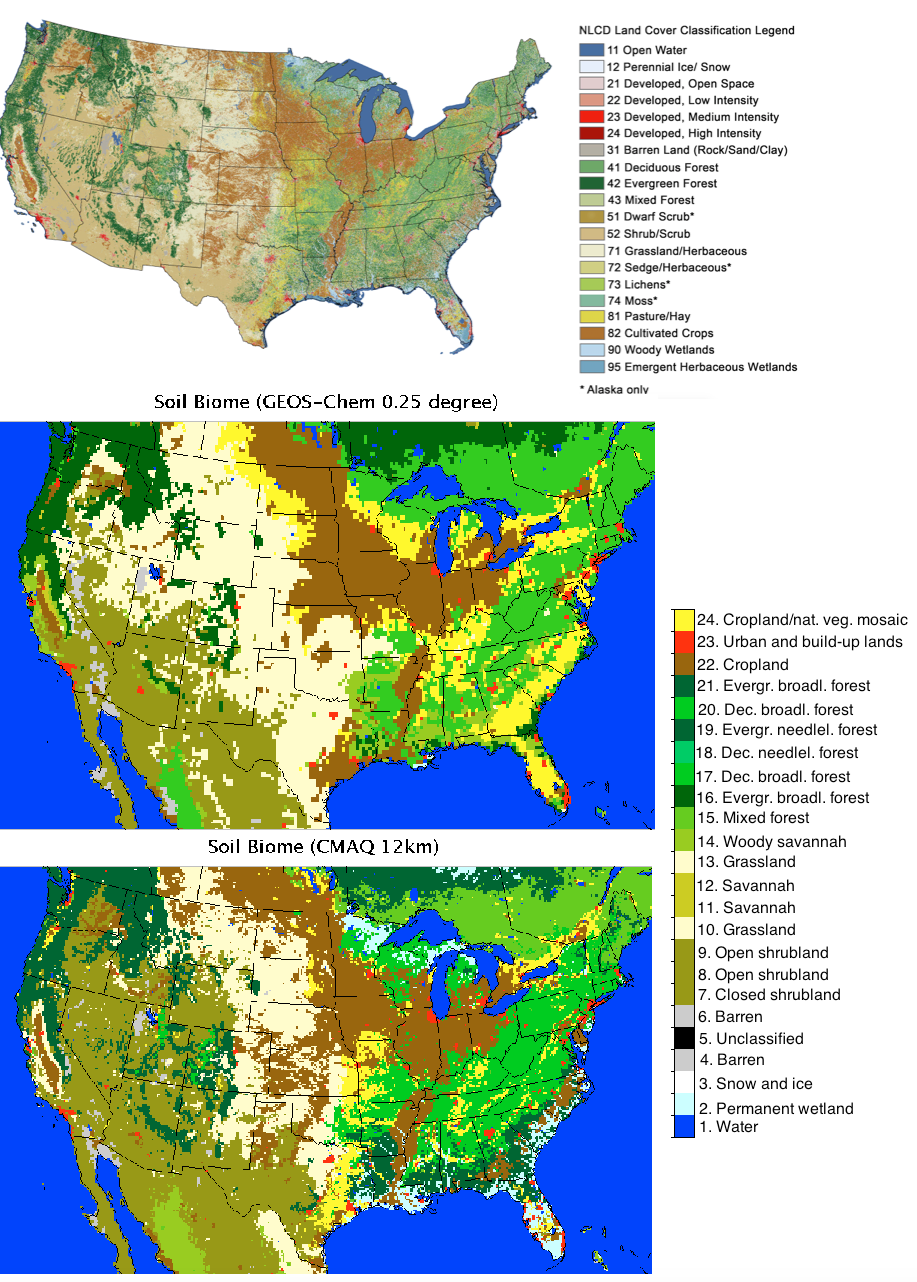 (Warm)
(Cold)
Previous BDSNP (inline with GEOS-Chem)
24 Land use categories - MODIS LU/LC classification 
Too coarse for regional modeling

  Current BDSNP (inline with CMAQ / offline)
MODIS 24 Land use types regrouped (from NCLD 40 category LU/LC map)
Köppen-Geiger climate zone definition (Kottek et al., Meteorol. Z. 2006), re-gridded to 12 km grid size
*Both based on global emission factors Stienkamp & Lawrence, ACP 2011
7
Flexibility to use different biome emission factors
GEOS-Chem biomes with global S&L*                 CMAQ NLCD biomes with global S&L*
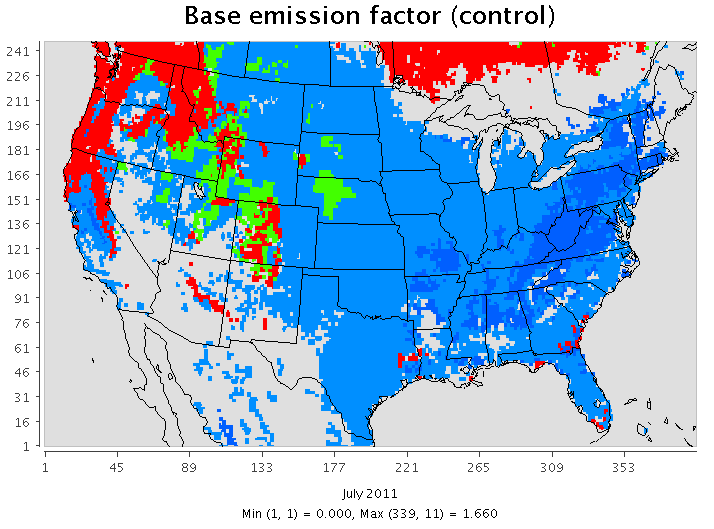 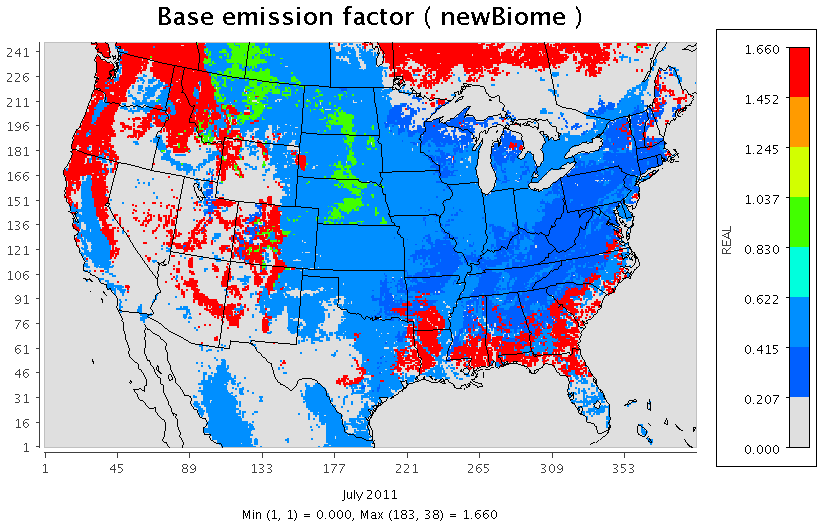 CMAQ NLCD biomes with 
North American S&L*
East US-  more broadleaf forest (higher biome emission factor) than other parts of world

Midwest- Croplands in other regions like Asia emit higher NO than in US
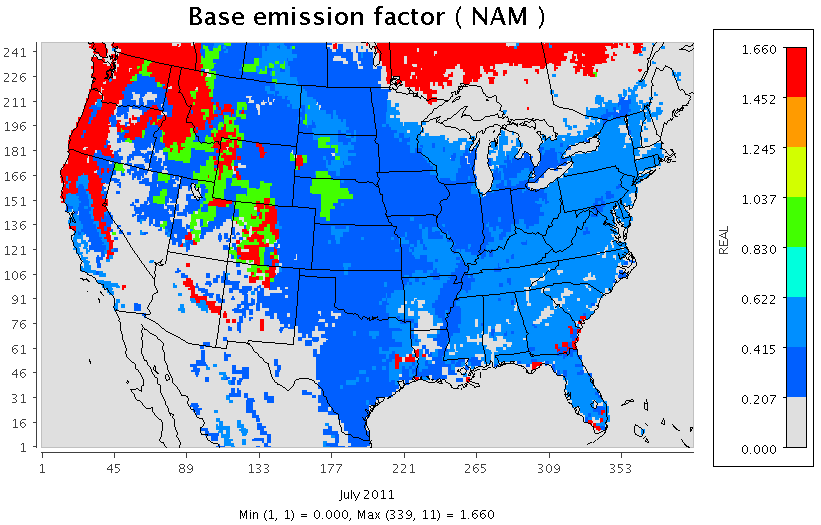 *S&LSteinkamp, J. and Lawrence, M. G. (2011) Improvement and evaluation of simulated global biogenic soil NO emissions in an AC-GCM. Atmospheric Chemistry and Physics, 11(12), 6063–6082. doi:10.5194/acp-11-6063-2011
8
Dynamic Fertilizer & Control Scenarios input:
 EPIC outputs as CMAQ inputs
Grid-wise Crop types cultivated (Crop fraction file consistent with NLCD LU/LC)
EPIC
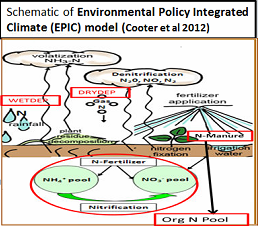 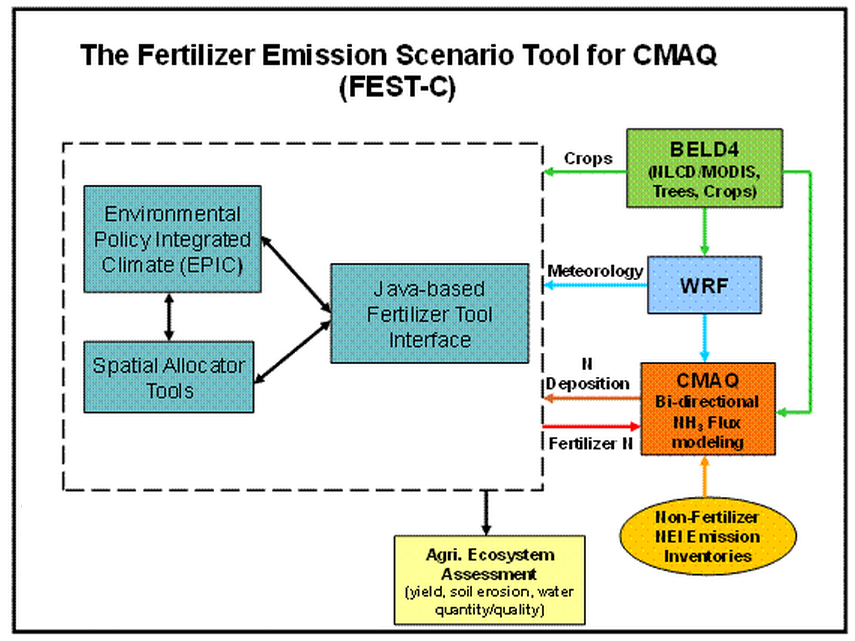 +
Grid-wise daily soil N (classified as separate NH4+-N , NO3--N , Organic N  pools)
Total daily soil N (= NH4+-N + NO3--N + Organic N )   pool input into BDSNP
[Weighted sum as per grid crop fraction]
[Source: Cooter et al., Biogeosciences 2012 and FEST-C User manual]
9
Environmental Policy Integrated Climate (EPIC) model
Fertilizer Application Rate estimates- 
USDA Agricultural Resource Management Survey database
Validated with fertilizer sales rate
Heat Unit Scheduling (HUSC), plant nutrient stress drive fertilizer timing
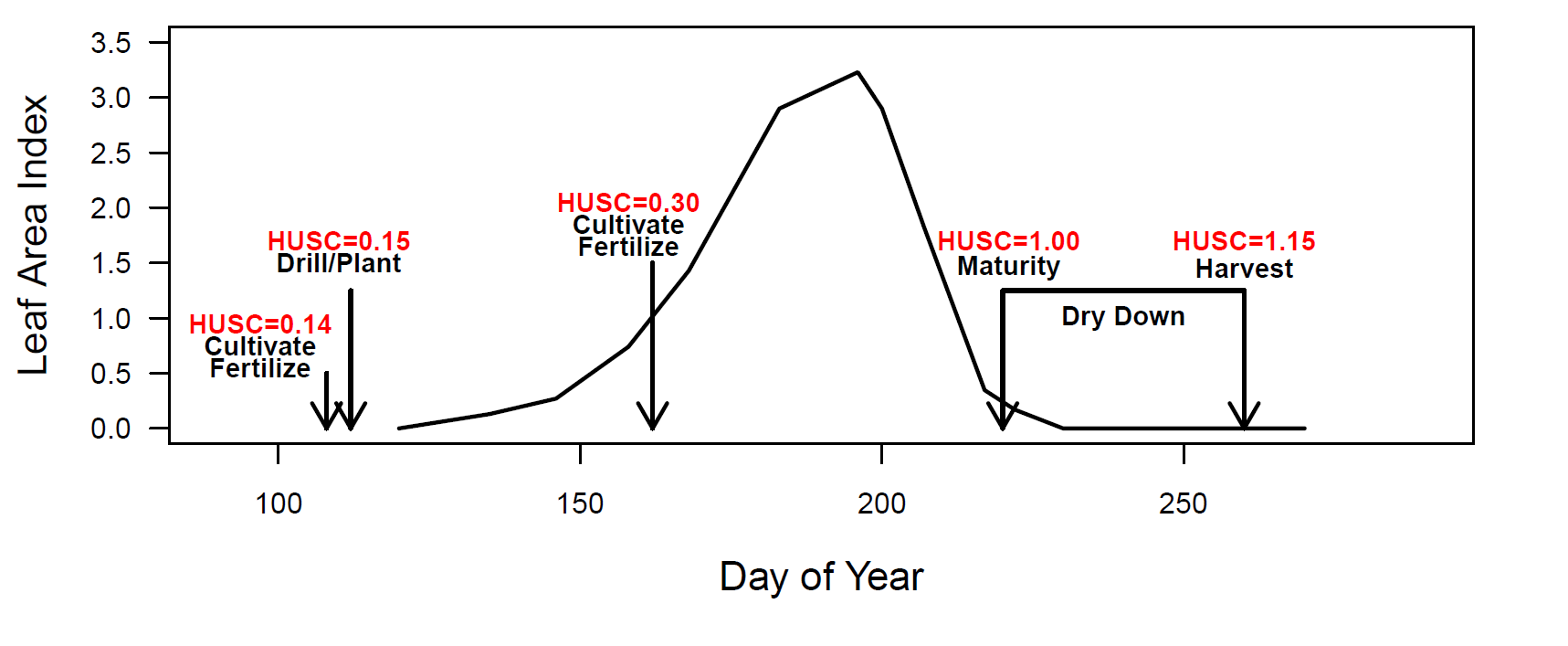 [Source: Cooter et al., Biogeosciences 2012]
10
Impact of EPIC vs. Potter Fertilizer Data on Soil NO
Control (Potter)
EPIC
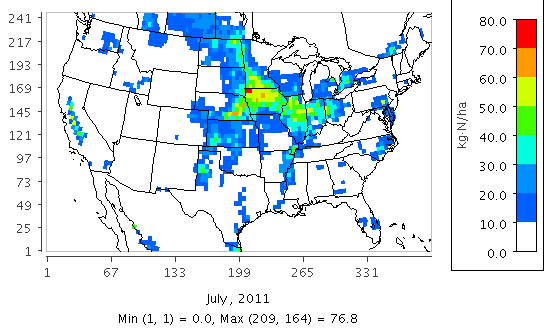 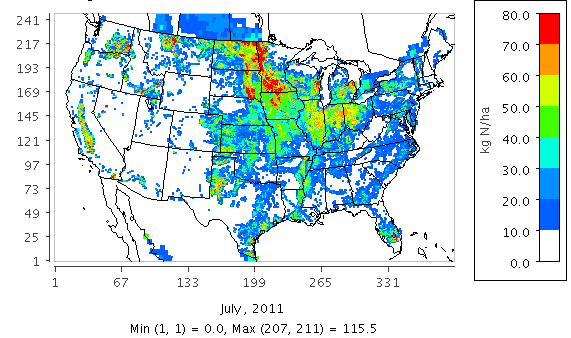 Fertilizer
Application (kgN/ha)
EPIC - Potter
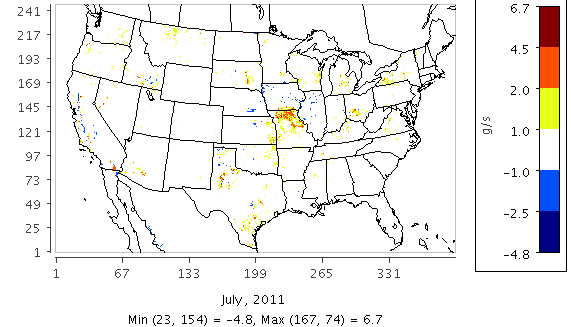 Difference in Soil NO (g/s) (EPIC - Potter)*
*Averaged over July 2011, and based on NLCD biome map with global emission factors from S&L 2011
11
Sub-domain soil NO (monthly mean)
BDSNP (Potter with Old Biome) - YL
(EPIC with New Biome) – (Potter with Old Biome)
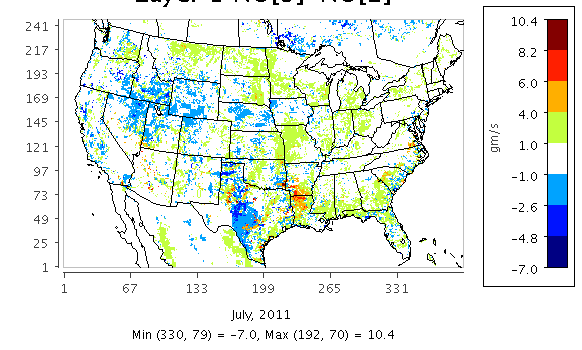 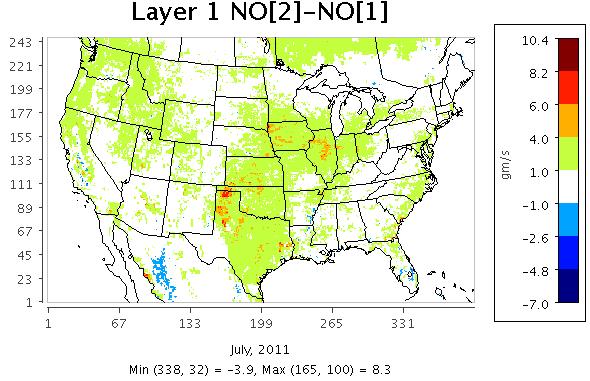 NW
NW
Mid-West
Mid-West
NE
NE
SW
SW
SE
SE
South
South
12
Impact of different soil NO schemes on NO2 column (Monthly mean)
BDSNP (Potter with Old Biome) - YL
(EPIC with New Biome) – (Potter with Old Biome)
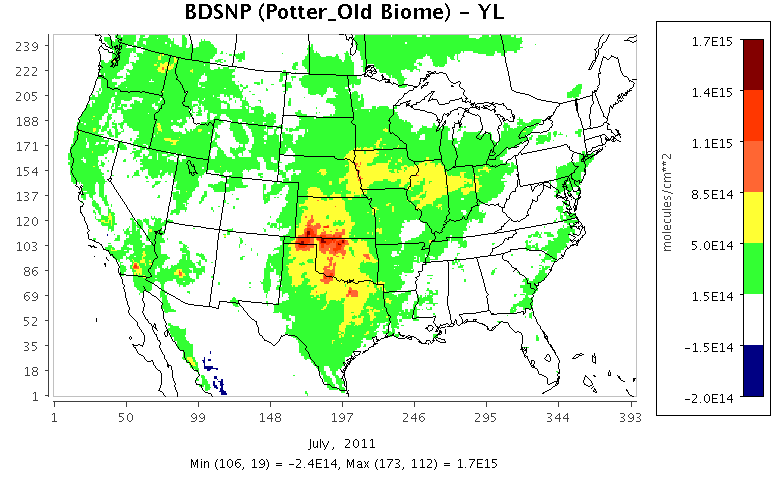 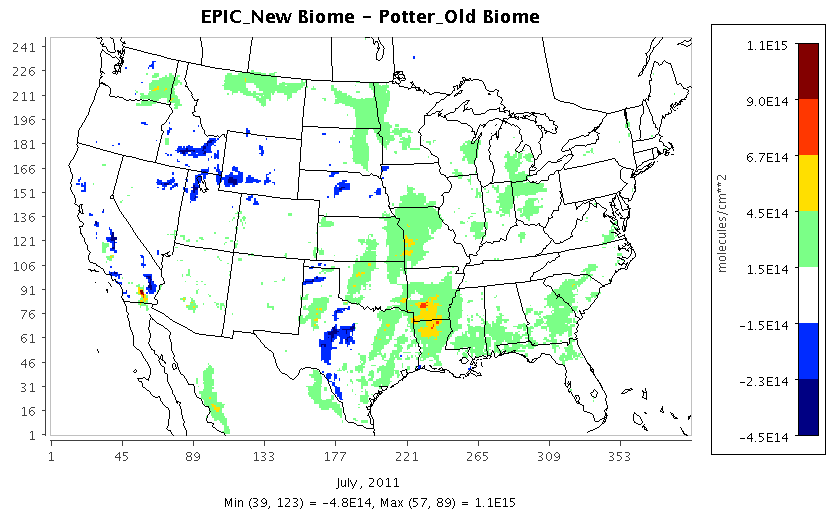 13
Impact of different soil NO schemes on MDA8 Ozone(Monthly Mean)
(EPIC with New Biome) – (Potter with Old Biome)
BDSNP (Potter with Old Biome) - YL
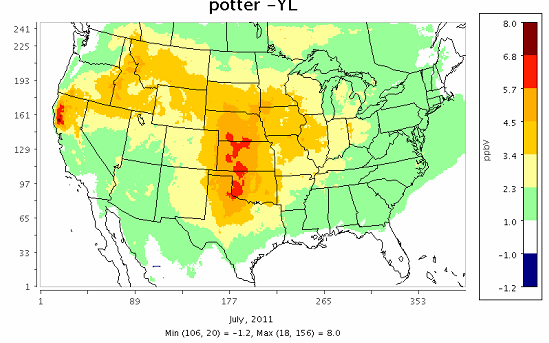 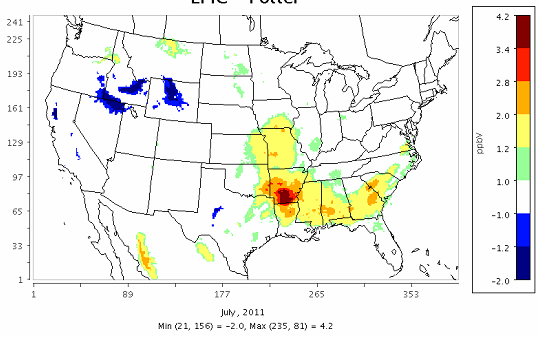 14
Aggregated metrics for model performance(3 cases inline with CMAQ)
MDA8 Ozone (July 2011)
Daily Avg. PM2.5 (July 2011)
PM2.5 (Daily) Observed data from IMPROVE sites1
Ozone Observed data from EPA’s AIRS AQS (Air Quality System) network2
 Aggregated performance metrics for sites showing higher sensitivities  between 3 cases (including sites exceeding EPA standard in case of Daily max. 8-hr ozone)
15
1http://www3.epa.gov/airquality/airdata/
2http://views.cira.colostate.edu/fed/Datasets/Default.aspx
Conclusions
BDSNP updates: Finer-scale representation of soil NO dependence on land use, soil conditions, and N availability
Finer resolution results in higher sensitivity of soil NO to biome emission factors
New BDSNP predicts higher soil NO due to dynamic fertilizer data and fine resolution biomes
Non-linear trend in soil NO with soil parameters and meteorology
Slight decrease in NMB for ozone and PM
Need closer inspection of performance in regions with largest soil NO changes
16
Acknowledgements
NASA AQAST TIGER Soil NOx Project funding
Ellen Cooter, Jesse Bash (US EPA)
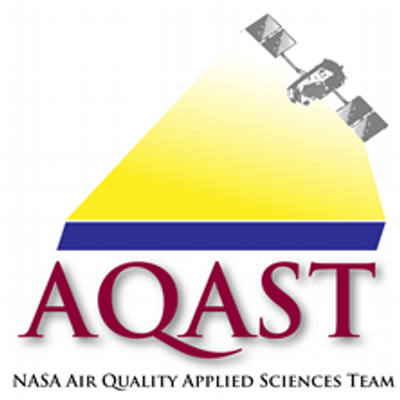 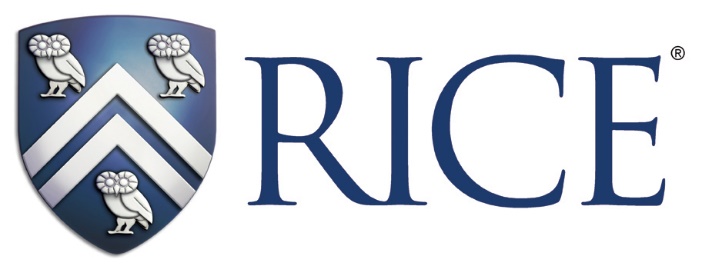 17
Extra Slides
18
Inline BDSNP: Three WRF-BEIS-CMAQ simulation cases
YL   -  EPA standard configuration with YL95    			soil NO scheme
BDSNP (Potter with old Biome) – BDSNP soil NO scheme with GEOS-Chem soil biome classification and Potter at al. (2010) fertilizer data
BDSNP (EPIC with new Biome) – BDSNP soil NO scheme with NCLD40 Global soil biome and EPIC fertilizer data
19
Monthly Mean (July 2011) Soil NO
YL
BDSNP (Potter with Old Biome)
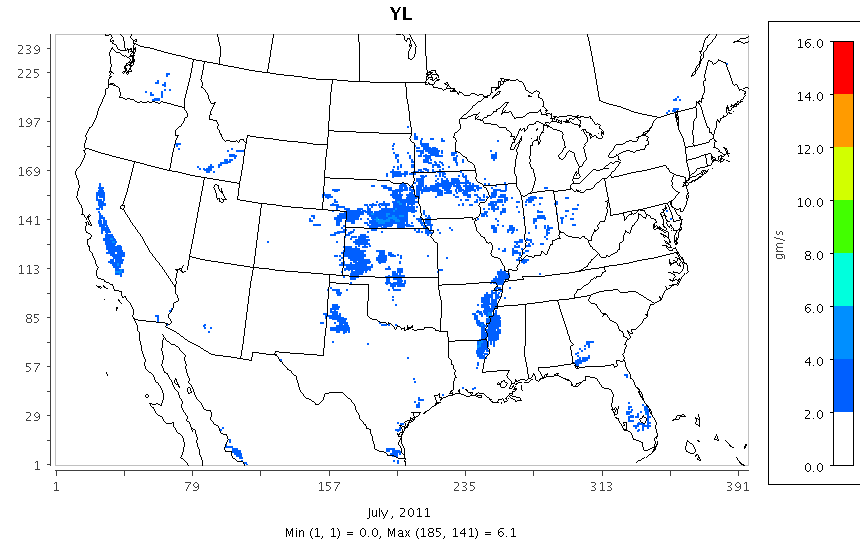 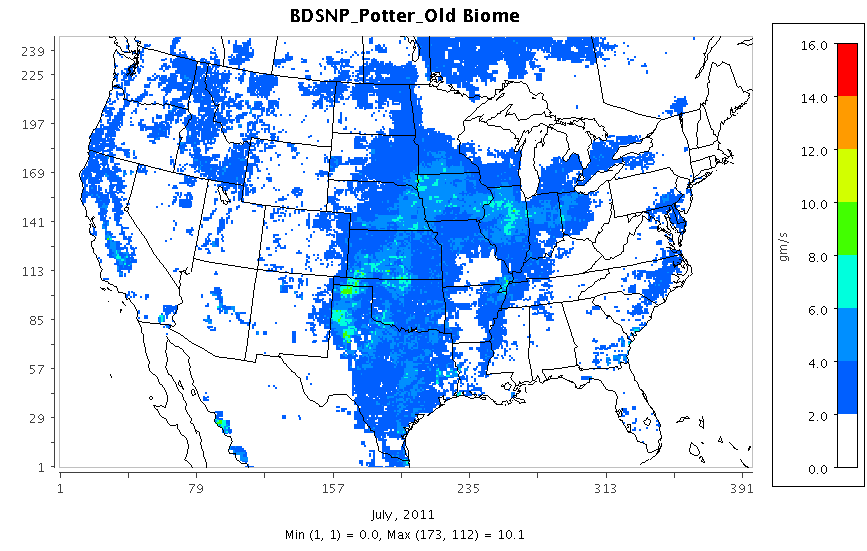 BDSNP (EPIC with New Biome)
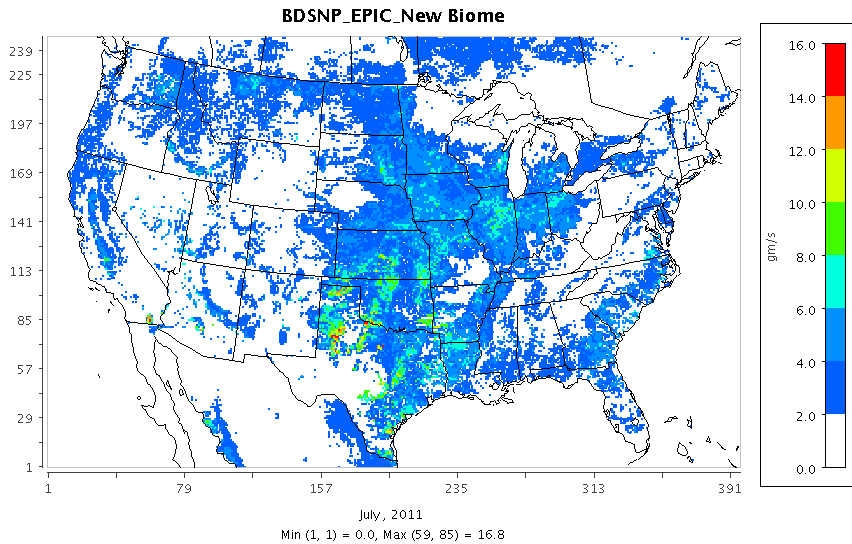 20
Monthly mean(July 2011) MDA8 O3
YL
BDSNP (Potter with Old Biome)
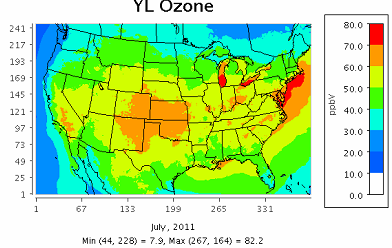 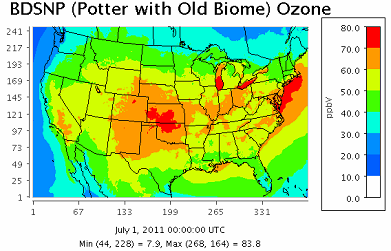 BDSNP (EPIC with New Biome)
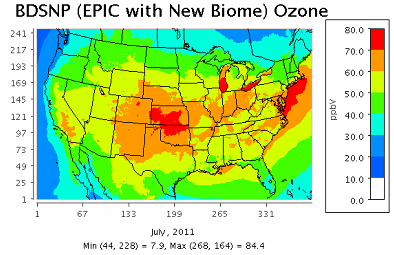 21
Monthly mean(July 2011) Daily Avg. PM 2.5
YL
BDSNP (Potter with Old Biome)
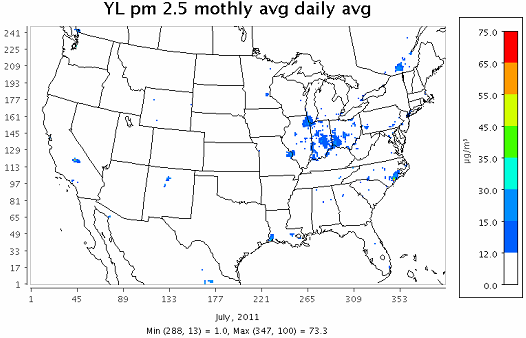 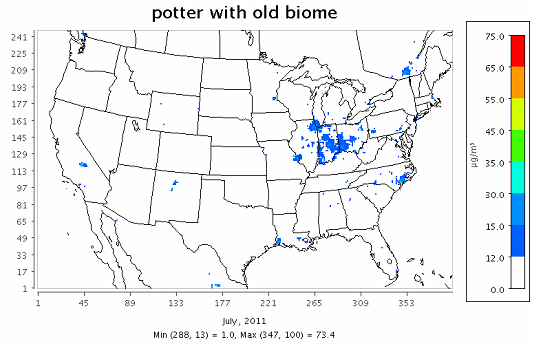 BDSNP (EPIC with New Biome)
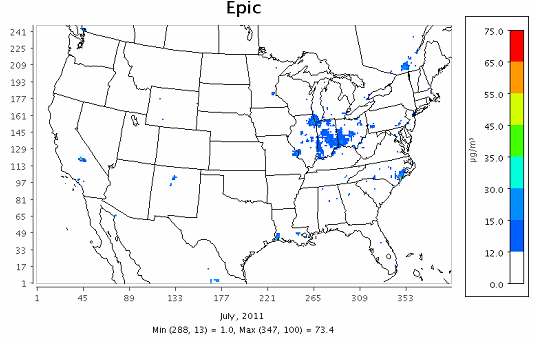 22
Impact of different soil NO schemes on Daily Avg. PM 2.5(Monthly mean)
BDSNP (Potter with Old Biome) - YL
(EPIC with New Biome) – (Potter with Old Biome)
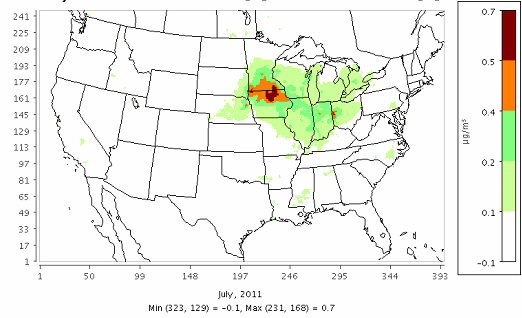 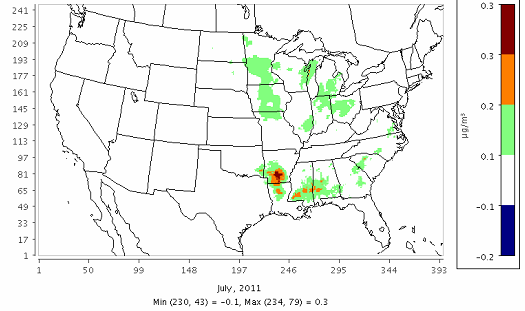 23
Effect of varying Fertilizer and Biome inputs on soil NO (based on Monthly mean estimates for July 2011)
24